Keeping the
R
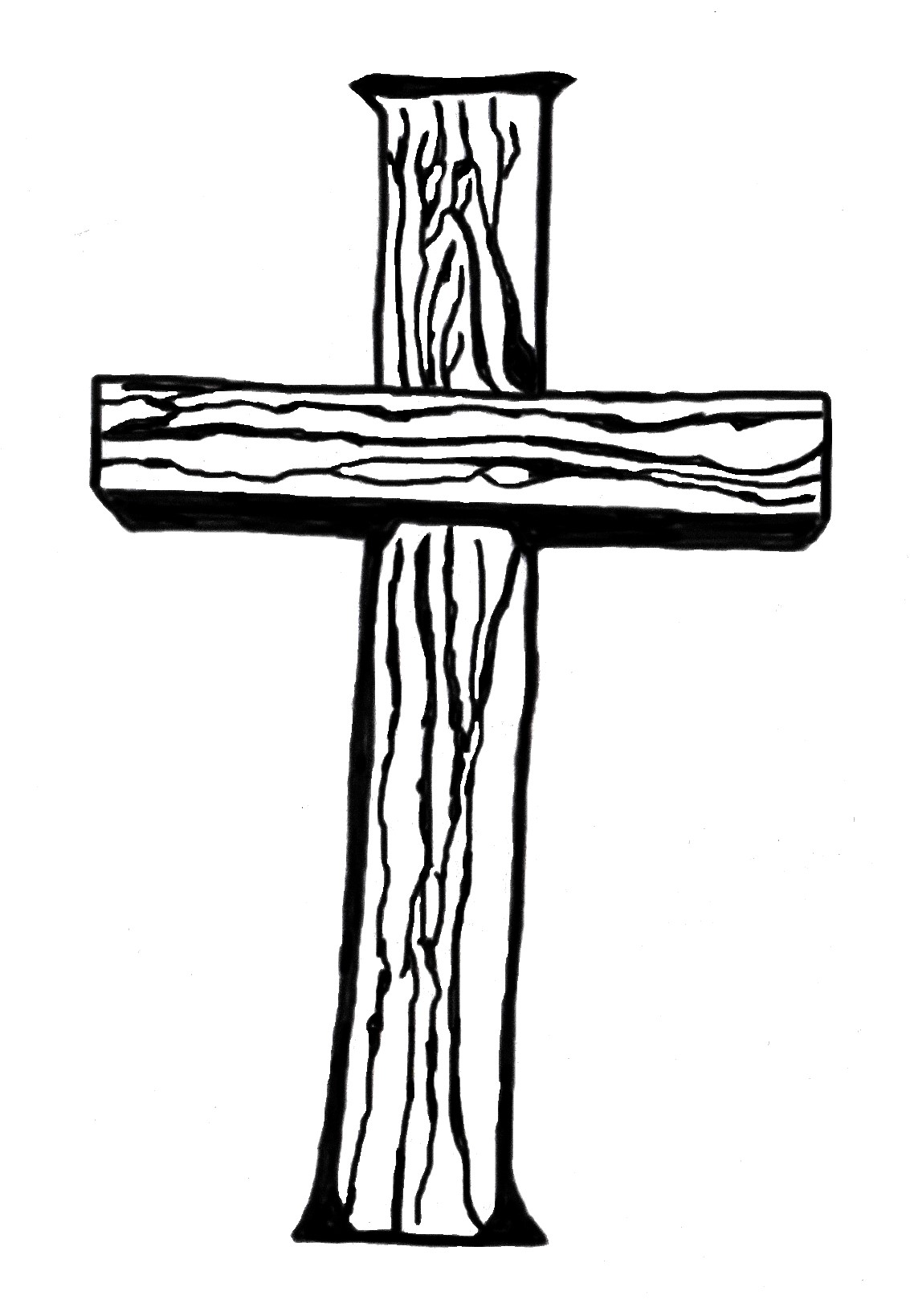 estora  ion Plea
Alive!
Authority in Religion
Authority in Religion
Scripture Text: Romans 1:18-32
Romans 1:20 –  For since the creation of the world His invisible attributes, His eternal power and divine nature, have been clearly seen, being understood through what has been made, so that they are without excuse. 
Ever since the creation of the world and men have existed, they have been enabled, by means of the works of creation, to arrive at the apprehension of certain traits of the Almighty, otherwise undiscoverable among them.
Moses Lard, Commentary on Romans (Des Moines: Christian Board of Publication, 1914),  p. 51.
Authority in Religion
Every culture has had some form of religion
Men follow their own appetites and passions
Romans 1:24-32
Natural religions which men devise from their own conceptions of the workings of nature will lead to failure
These religions are of human origin, not of God and His authority
Religion
Religion is essentially a relationship to a divine Person, to whom the soul surrenders in loving obedience, and from whom it receives blessing and salvation
Worship is the outward expression of our “religion”
Acts 17:22
Acts 25:19
Acts 26:5
Galatians 1:13
James 1:26-27
Authority
Authority is the right to command and enforce obedience; the right to act by virtue of office, station or relation
Sources of authority divided into two classes
Primary authority
Authority inherent by virtue of its being the very fountain-head of all authority in a given realm.
Delegated authority
Authority vested in another by the party holding primary authority
Perfect Authority
A perfect religion must have perfect authority; and perfect authority presupposes perfect love, perfect wisdom and perfect justice. Perfect love, wisdom and justice must be inherent in perfect authority.
CC Crawford, Sermon Outlines on the Restoration Plea (Murfreesboro: Dehoff Publications, 1956), 136.
False Authority
Conscience
“Just let your conscience be your guide”
Conscience can be hardened
I Timothy 4:2
Conscience can be weak and defiled
Titus 1:15
Conscience can be misdirected
Example of Saul of Tarsus – thought he was doing right
False Authority
Conscience
Conscience is a creature of education
It does not determine right from wrong – it merely approves what we believe to be right; and disapproves what we believe to be wrong.
Conscience can be educated by the law of God
Romans 9:1
I Timothy 3:9
Conscience cannot be the authority, as it depends on the knowledge of a higher authority.
False Authority
Religious Experience or Feeling
People do not do right because they feel good; they feel good because they have done right.
We do not serve the Lord because we are happy; rather we are happy because we serve the Lord
People have all kinds of feelings and experiences - how does one know it is a “religious” experience?
This places final authority on man’s judgment – but man’s judgment is liable to error
We must reject feelings as a source of authority.
False Authority
A Direct Revelation of the Holy Spirit
If God speaks today directly to an individual, how is one to know that it is God who is speaking to him?
There is NO proof that God speaks to man directly in the Christian age, after the apostles.
Inspiration ended when the apostles had completed their work and had embodied the doctrine of Christ in the words of the New Testament.
ANY and ALL alleged special revelations of the Spirit MUST be rejected today as a source of authority!
Rejecting False Authority
We MUST reject all sources of authority, which come from man, as it is incomplete, inadequate, and liable to error:
Man is morally and intellectually imperfect
Man’s “authority” leads to religious anarchy
Man’s “authority” leads to self worship
Man cannot rely on his own feelings to think he is pleasing God
Man has numerous failures in social, political and industrial worlds showing that he is incapable of being the ultimate authority.
Conclusions on Authority
There can be only one true, perfect authority
God is the only one who possesses perfect love, wisdom and justice – so He must be our source of authority
Because God is the source of authority, to please God, we must follow His commands
Two questions:
Has God ever directly revealed Himself to man?
Has God ever delegated this divine authority to anyone else, and if so, to whom?
Folly of following False Authority
What utter folly it is for men to lean upon their own understanding in matters affecting the destiny of the soul! Massive volumes have been turned loose upon  the unsuspecting world in the last few years to bolster up the theories of rationalism, or “modernism” or the “New Theology,” whatever it may be called.
The authority which I appeal to you to accept at this time is the authority of the God of love!
CC Crawford, Sermon Outlines on the Restoration Plea (Murfreesboro: Dehoff Publications, 1956), 148.
Authority in the New Testament Church
Almost all questions underlying denominationalism are questions of authority, not simply interpretation.
Example: Baptism by immersion (Catholics)
Many leaders in the Catholic church believe that baptism was by immersion in the New Testament times
Pope Stephen II substituted sprinkling or pouring and the Council of Ravenna ratified this in 1311
They believe immersion was the “primitive” act of baptism, but the Pope has the authority to change it.
Authority in the New Testament Church
Almost all questions underlying denominationalism are questions of authority, not simply interpretation.
Example: Baptism by immersion (Protestant)
While they deny the authority of the Pope, they practice the “authorized” substitutions
“So long as the spirit of the act is right – the form is a matter of secondary importance”
The question of baptism by immersion is NOT a question of interpretation – but authority!
The authority of Jesus verses the papal authority!
Authority in the New Testament Church
The teaching of Christ is central to Christianity
Christianity and Christ are in separable!
As a kingdom – Christ is King
As a church – Christ is the Head
As a system of doctrine – Christ is the Teacher
As a system of law – Christ is the Lawgiver
As a life – Christ is the perfect Exemplar
Authority in the New Testament Church
The teaching of Christ is central to Christianity
As a system of reconciliation – Christ is the Savior
As an army – Christ is Captain
As a structure of faith and works – Christ is the Cornerstone
As a system of revelation – Christ is the Word of Truth
As a means of reunion with God – Christ is the Way
Authority in the New Testament Church
Two kinds of authority in Christianity
Primary authority
God
I Corinthians 3:21-23
Galatians 1:1
God is the creator God
He has the absolute right to command and our absolute duty is to obey Him
God has chosen, as a rule, to exercise His authority through chosen vessels
Authority in the New Testament Church
Two kinds of authority in Christianity
Delegated authority
First – from God the Father to God the Son
Hebrews 1:1
John 5:19-23; 37
Matthew 28:18-20
The Son stands nearest to the Father in delegated authority
Colossians 1:15, 19; 2:9
Hebrews 1:3
Authority in the New Testament Church
Two kinds of authority in Christianity
Delegated authority
Second – from the Son to the apostles
While Jesus was on earth, He exercised His authority personally – forgiving sins
Matthew 9:6
Luke 23:43
Before He ascended, Jesus delegated that authority to the apostles
Authority in the New Testament Church
Second – from the Son to the apostles
Jesus promised the apostles the guidance into all truth
John 14:16-17, 26; 15:26-27; 16:7-15
The delegation of authority was granted to the apostles in John 20:21-23
Authority in the New Testament Church
Second – from the Son to the apostles
The apostles were the ambassadors for Christ
II Corinthians 5:20
Their teaching was His teaching!
Their authority was His authority!
Matthew 10:40;  25:40
John 20:21
The apostles’ authority was first oral, then written, through the inspiration of the Spirit –completion of the New Testament
Authority in the New Testament Church
ALL things pertaining to life and godliness have been given through the Jesus and the apostles
II Peter 1:3
There is NOTHING essential to Christianity which they have not written with authority! There is NOTHING that needs to be added to or taken away from this COMPLETE revelation
With the completion of the New Testament, ALL necessity for special revelation or illumination by the Spirit came to an end!
Authority in the New Testament Church
Source of Authority in Christianity
God is the primary source of authority
Jesus is the mediate source of authority
The apostles are the executive source of authority
The New Testament is the permanent source of authority
ALL are in perfect agreement as they all come from the one perfect source!
Authority in the New Testament Church
What is the extent of the authority in Jesus’ church?
Jesus, and His apostles, prescribe how we get into the kingdom
Jesus, and His apostles, prescribe how we conduct ourselves as citizens of His kingdom
To surrender this authority in any one point, is to surrender it all!
Authority in the New Testament Church
What if the authority of Christ would be restored back to it’s rightful place in the church:
Papal authority in Catholicism would be eliminated
Creedal authority in Protestantism would be eliminated
Man’s “theology” would be eliminated
Man’s opinions and interpretations would be eliminated
Christian unity would finally be reached